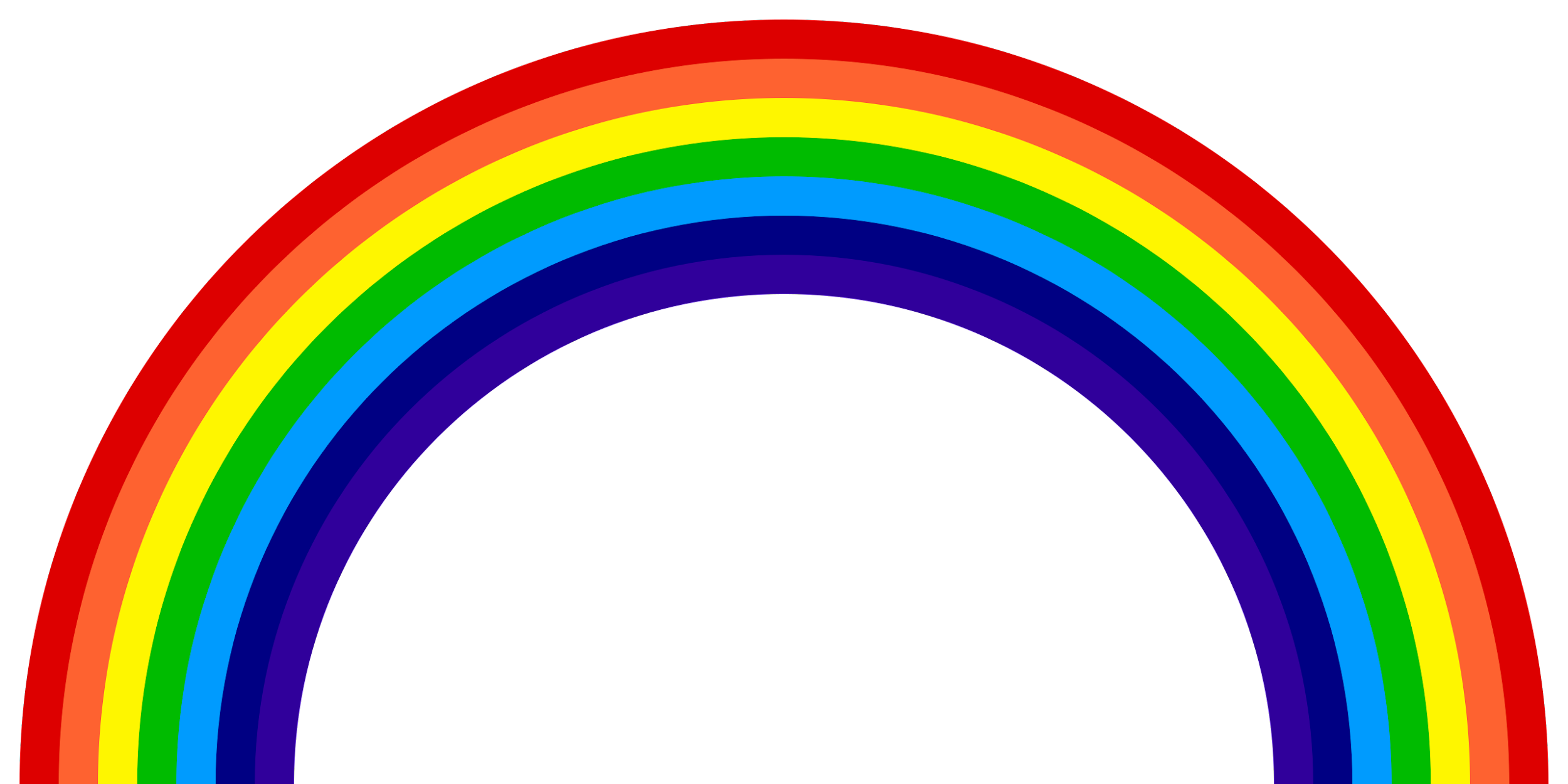 HSC General 
Board Meeting
3/17/2023
Agenda
President’s Report
Treasurer’s Report
Principal’s Report
Meeting Minutes
For approval: 
HSC General Meeting notes from Feb. 15, 2023

Link
Presidents’ report
Restaurant Night: Wednesday, March 29 
MOD Pizza (@ 5263 Prospect Rd location). Use code MODGIVES20 when ordering online or bring this flyer into the store and MOD will donate $20 of the bill to the Payne Home & School Club. 

E-waste March 25th
Get rid of your unwanted e-waste! Bring them to the Payne parking lot on March 25 (9am-1pm); your items will get recycled and our school will earn rebates.
Check the Wednesday Envelope for details!
Presidents’ report
Spring Fling - April 19, 1-3pm
Payne staff needs parent volunteers to help with setup and clean up.  Please sign up to help make this a Payne community event a reality!

Silent Auction - Fundraisers
We need your help collecting donations for the Spring Fling silent auction. Could be merchandize / tickets / vouchers / service. 
Do you own a business and/or work somewhere that would be willing to donate to our auction?  
Can you ask your child’s enrichment/sports center for a donation? Past donation examples: Free sessions for kids’ swimming  and martial arts classes. 
Contact paynehsc@gmail.com if you need help with the solicitation.
Volunteers Needed
Board positions
ABC Reader & Art in Action leads
Upcoming events:
Spring Fling, April 19 (1-3pm)
Staff Appreciation, May 8-12
Spring Book Fair, May 22-26
Scrips gift cards (5$ off $50 value)
ARCO: $300 -> $270
CVS Pharmacy: $50 -> $45
Children’s Place: $50 ->$45
Denny’s, Jack in the Box, Papa Johns, and more
Treasurers’ Report
Profit and Loss Feb - 2023

Income
Total Income - $831.64
Support Drive Income - $300.00
Movie Night - $273.44
Panther Pledge - $65.00
Amazon Smile/Spiritwear - $130.54/34.66
Scrip - $28.00

Expenses
Grade Level Allocation 4th/5th - $300.00/1089.00
Kids Run The School - $416.34
Total Payne Support - $977.81 (Principal’s fund, Staff Appreciation, Teacher Classroom Reimbursement)
Total Student Enrichment - $124.48 (STEAM/SEL)
Total Expenditure - $2,499.04
Net Operating Revenue - (-)$1,667.40
Treasurers’ Report
Total Available Balance:
Checking and Savings - $122,706.69 / $92,076.60
Paypal - $2,832.58
Scrip - $2,494.04
Profit And Loss Report Feb 2023
Budget Vs Actuals Up to Feb Totals 2023
Budget Vs Actuals Up to Feb Details 2023
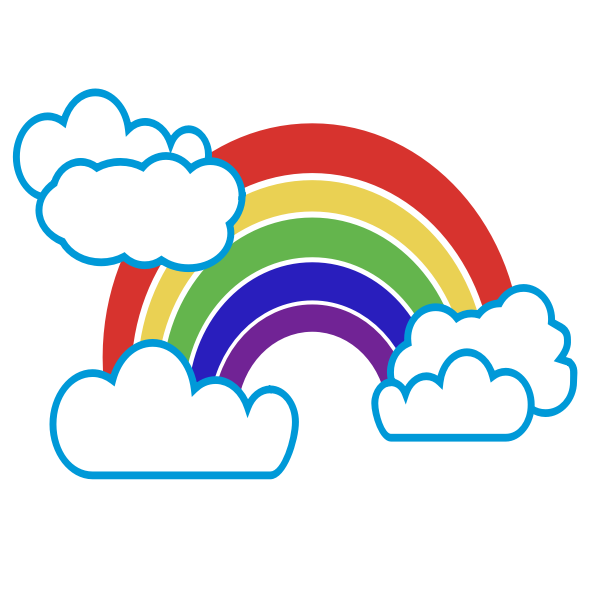 Principal’s report
SBAC Testing May 1st - 19th
RAFT Truck coming in May
School Play - Press Start!
April 27th at 4pm and 6pm
Tickets are free with RSVP
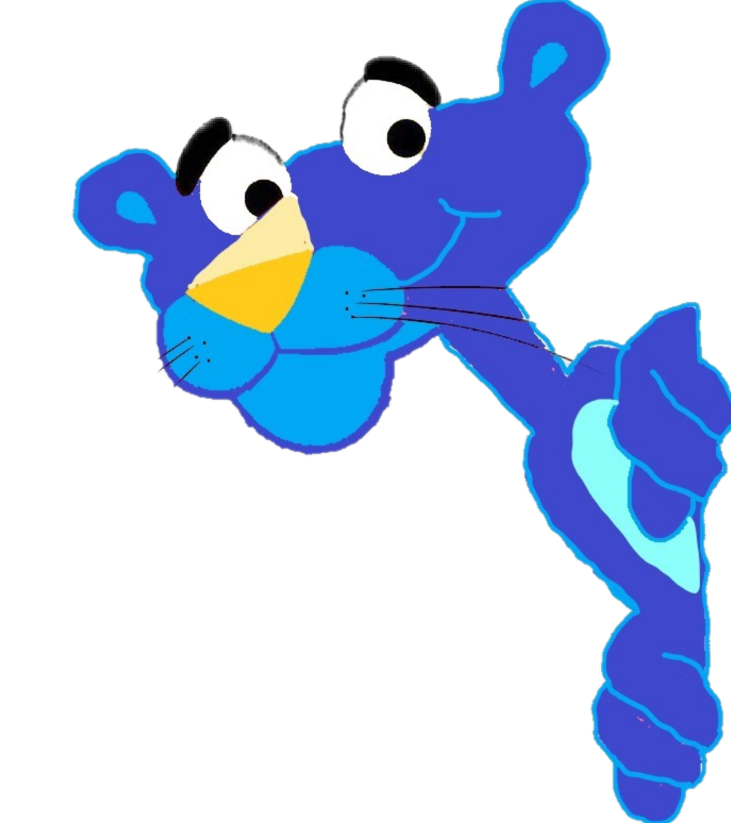